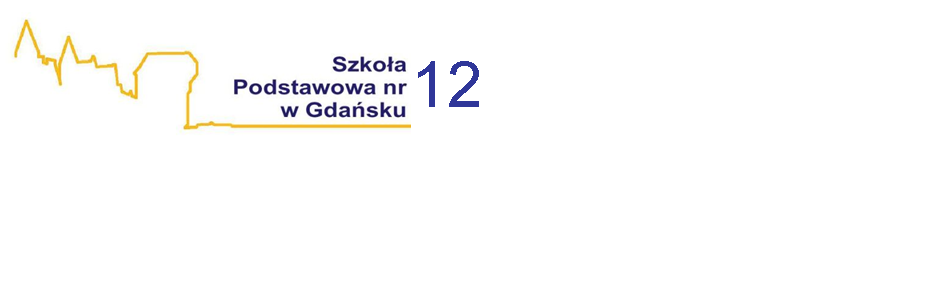 KONCEPCJA PRACY SZKOŁY PODSTAWOWEJ NR 12 W GDAŃSKU
W TWORZENIU KONCEPCJI PRACY UCZESTNICZYLI NAUCZYCIELE, UCZNIOWIE, RODZICE
Wrzesień , 2018r.
MISJA SZKOŁY
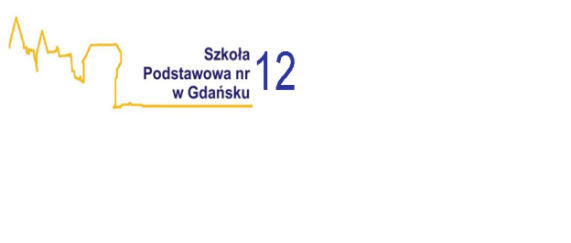 My w Europie, w Polsce, w Gdańsku, w szkole:- preferujemy różnorodne formy kształcące postawę świadomego swoich praw   i obowiązków obywatela, który postępuje w duchu tolerancji,  potrafi radzić   sobie w zmieniającym się współczesnym świecie, dokonuje właściwych  wyborów, bierze odpowiedzialność za swoje działania i niesie pomoc innym - dążymy do osiągnięcia przez uczniów wysokich wyników nauczania- szanujemy prawa dziecka i człowieka, wszystkie dzieci są równe wobec prawa   i równo traktowane - wspomagamy wszystkich uczniów zapewniając im różnorodne formy pomocy  psychologiczno-pedagogicznej - wspieramy uczniów oraz rodziny materialnie i socjalnie - wspomagamy  rodziców w procesie wychowania dzieci - współpracujemy z rodzicami, środowiskiem lokalnym, instytucjami  wspierającymi funkcjonowanie szkoły
Nasi uczniowie :-czują się w szkole bezpiecznie-rozwijają  swoje zainteresowania, pasje i talenty- osiągają wysokie wyniki nauczania - osiągają sukcesy w konkursach, turniejach, zawodach- bezinteresownie podejmują  działania  na rzecz pomocy innym - dbają o kulturę języka
MODEL 
ABSOLWENTA SZKOŁY
- jest prawym i świadomym obywatelem Rzeczpospolitej  Polskiej - ma poczucie własnej wartości i godności - jest aktywny, twórczy i ciekawy świata - jest tolerancyjny i empatyczny- współpracuje z innymi- ceni życie jako fundamentalną wartość
Nauczyciel
 w naszej szkole:
- posiada wysokie kwalifikacje i systematycznie je podwyższa, co wpływa na podniesienie jakości pracy szkoły - motywuje uczniów do nauki i rozwijania zainteresowań - jest ich doradcą i przewodnikiem - wspomaga dzieci w ich rozwoju - szanuje godność i indywidualność swoich wychowanków- wspiera rodziców w procesie wychowania- jest twórczy - troszczy się o kulturę języka i jest odpowiedzialny za słowo-wzmacnia aktywność i zainteresowania czytelnicze
Nasi Rodzice:
-wychowują dzieci w poszanowaniu wartości moralnych-są wzorem dla swoich dzieci-inicjują w szkole działania służące rozwojowi ich dzieci- uczestniczą w działaniach podejmowanych przez   szkołę- wspomagają szkołę w organizacji przyjaznych warunków   pracy dzieci - współpracują z nauczycielami , dyrekcją w atmosferze wzajemnego  zrozumienia i szacunku